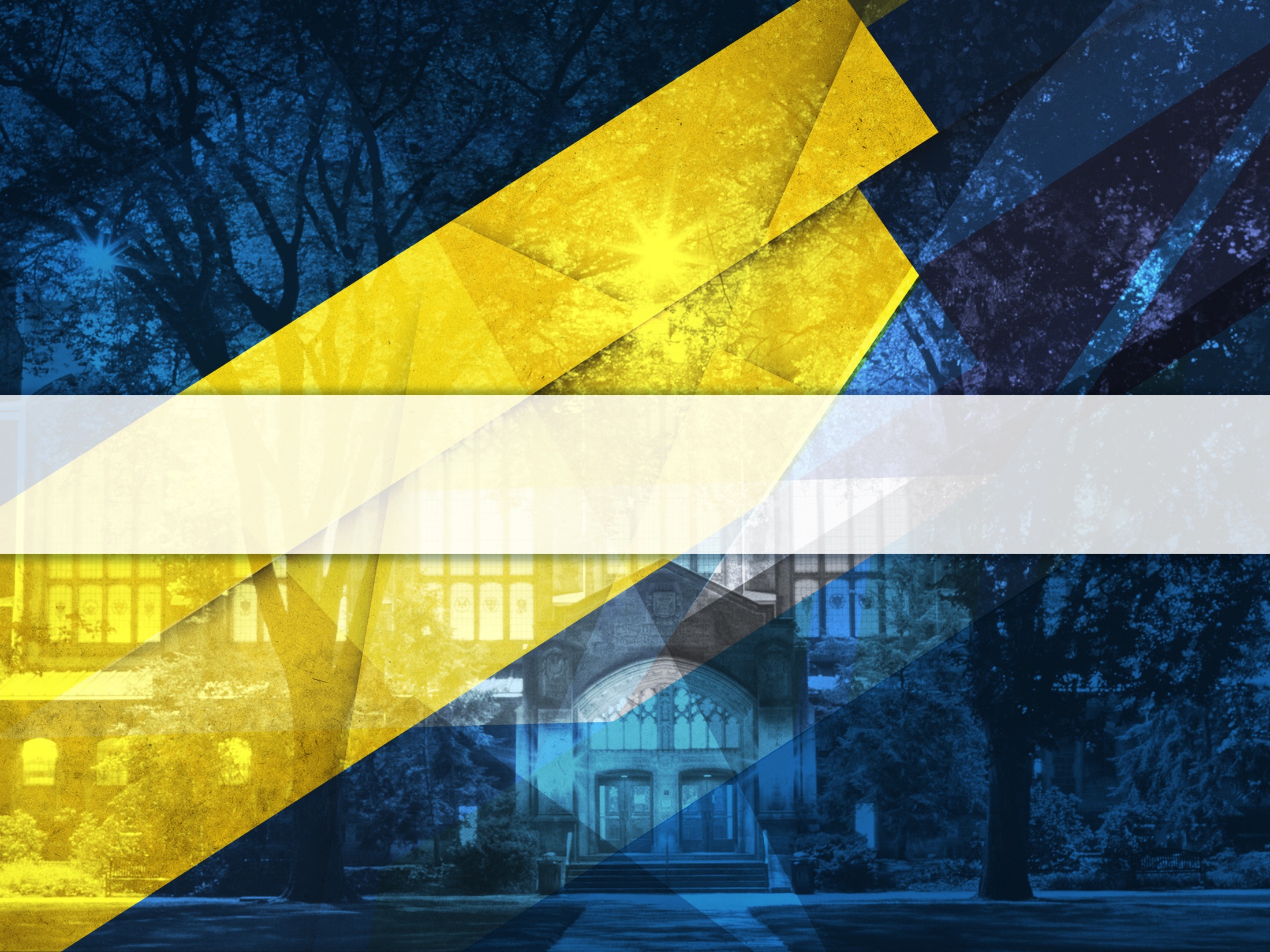 Create Your Own Retirement Playbook
University of Michigan Credit Union
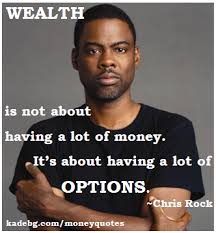 When to Retire?
Debt
No mortgage, no credit card debt, and no car payments
Savings
Savings to cover 18 to 24 months of non-discretionary expenses
In safe, non-stock account
1-2 year practice run 
Live only off the income you will be receiving from retirement
[Speaker Notes: You may be physically and mentally ready to retire, but are you financially ready? The answer depends on a number of factors, including your health, your debts, and how 
well you’ve planned for retirement. 
 
When can I retire? There really is no “right” answer to this question as there is no magic number or dollar amount that you should have. That may not be the answer you were hoping to hear, but you must weigh the risk of quitting work and no longer receiving a paycheck against the real possibility that you may run out of money. That can be a scary proposition, but it is a real fact that you must take into consideration when you finally decide to retire. 
 
Though you may not be able to escape every risk that you may encounter during your lifetime, there are some steps you can take in planning for retirement that may help reduce the risk of running out of money before you die. Here are a few things you should consider as you try to decide whether you are financially ready to retire. 

The amount of money you have in savings 
In addition to the money in your retirement savings accounts, you should have enough money to cover 18 to 24 months of non-discretionary spending. For example, if your monthly non-discretionary spending is $1,000, you should have at least $18,000 to $24,000 in savings, separate from the money that you have in your retirement accounts. When I say savings, I mean that this money needs to be in something that is safe, FDIC insured and readily available with no penalties if you should need it. 
 
You might ask, why so much? Let’s assume that there is a downturn in the economy that causes your retirement assets to go down in value. With this type of savings established, you would then have somewhere else from where to draw money—with the hope that your retirement accounts might have time to recover their losses.]
Where Will Your Retirement Money Come From?
Social Security
Personal Savings and Investments
Individual Retirement Accounts
Defined Contribution Plans
401(k), 403(b), or 457 plans
Defined Benefit Plans (pension)
Continued Employment
[Speaker Notes: Where Will Your Retirement Money Come From?
For many people, retirement income may come from a variety of sources. Here’s a quick review of the six main sources:
Social Security is the government-administered retirement income program. Workers become eligible after paying Social Security taxes for 10 years. Benefits are based on each worker’s 35 highest earning years. If there are fewer than 35 years of earnings, non-earning years are averaged in as zero. In 2016, the average monthly benefit is estimated at $1,345.¹
Personal Savings and Investments.  One survey found that 66% of today’s workers expected that their personal savings and investments outside their IRAs and employer-sponsored retirement plans will be either a major or minor source of retirement funds. The same survey found that only 44% of current retirees report personal savings and investments are a source of funds.²
Individual Retirement Accounts.  Traditional IRAs have been around since 1974. Contributions you make to a traditional IRA may be fully or partially deductible, depending on your individual circumstances. Distributions from a traditional IRA are taxed as ordinary income and, if taken before age 59½, may be subject to a 10% federal income tax penalty. Generally, once you reach age 70½, you must begin taking required minimum distributions.
Roth IRAs were created in 1997. Roth IRA contributions cannot be made by taxpayers with high incomes. To qualify for the tax-free and penalty-free withdrawal of earnings, Roth IRA distributions must meet a five-year holding requirement and occur after age 59½. Tax-free and penalty-free withdrawal also can be taken under certain other circumstances, such as a result of the owner’s death. The original Roth IRA owner is not required to take minimum annual withdrawals.
Defined Contribution Plans.  Well over one-third of workers are eligible to participate in a defined–contribution plan such as a 401(k), 403(b), or 457 plan.³ Eligible workers can set aside a portion of their pre-tax income into an account, which then accumulates tax deferred.
Distributions from defined contribution plans are taxed as ordinary income and, if taken before age 59½, may be subject to a 10% federal income tax penalty. Generally, once you reach age 70½, you must begin taking required minimum distributions.
Defined Benefit Plans.  Defined benefit plans are “traditional” pensions—employer–sponsored plans under which benefits, rather than contributions, are defined. Benefits are normally based on factors such as salary history and duration of employment. The number of traditional pension plans has dropped dramatically during the past 30 years. 
Continued Employment.  In a recent survey, 67% of workers stated that they planned to keep working in retirement. In contrast, only 25% of retirees reported that continued employment was a major or minor source of retirement income.⁴]
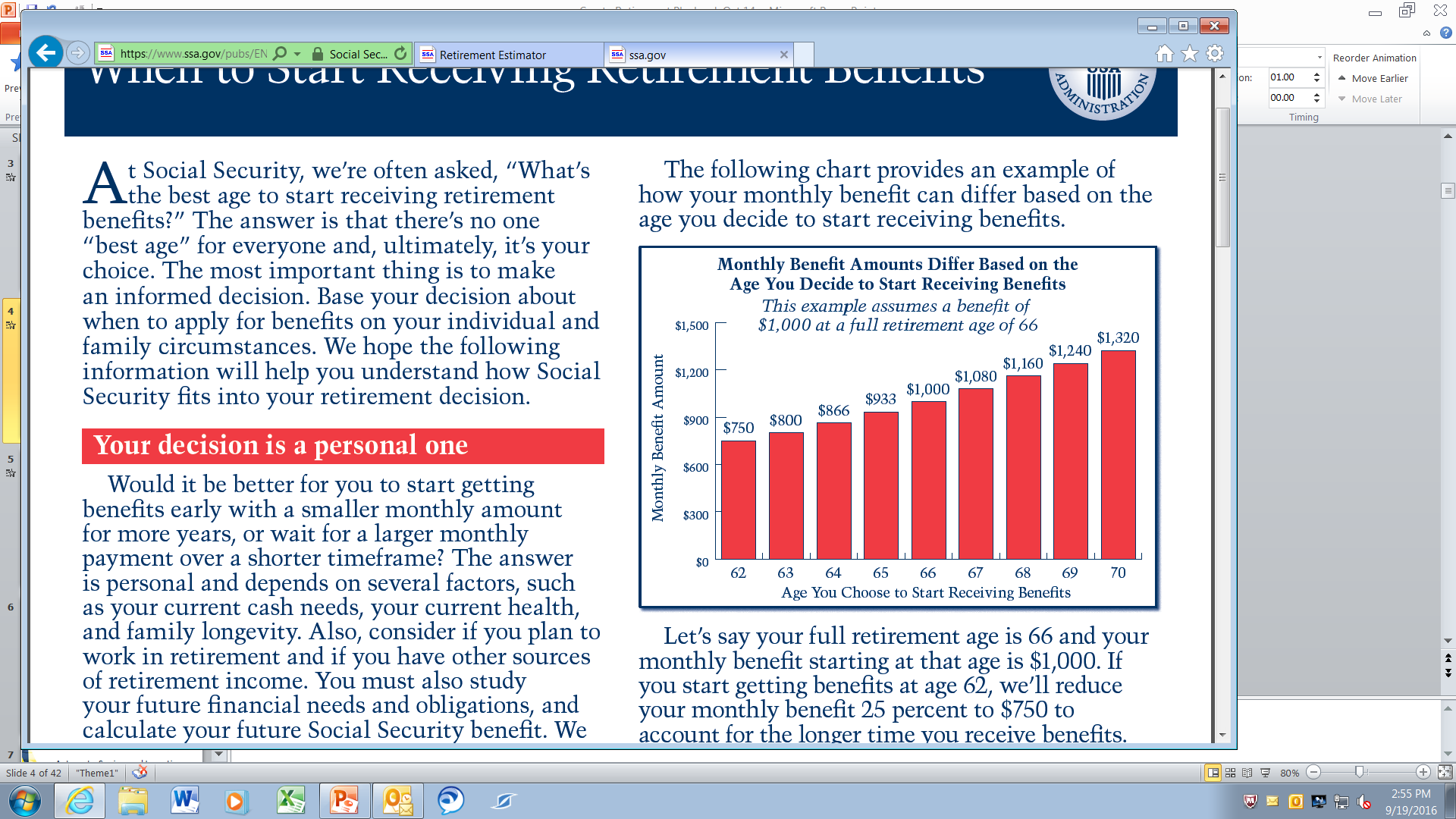 [Speaker Notes: Retirement age is 66 for most baby boomers. Monthly payment reduced if you sign up before full retirement age
Benefit increase 8% each year you delay until age 70
Waiting allows you to claim larger payments
helps when you need it most later in life]
Ways to Increase Retirement Savings
Make installment payments to savings when debt is paid off
Break a habit
Scrimp one month a year
[Speaker Notes: If you make installment repayments on a debt, you have an unusual opportunity to save and invest after making the last payment on the debt. Simply continue to make the payments-but to your savings account
Make installment payments to savings when debt is paid off
Break a habit: put aside the money you would have spent
Scrimp one month a year:  free up money to save toward your goal


If you gave up your lattes for one month or didn’t smoke, or buy anything from vending machines, or just didn’t go shopping, how much would you have?   If you make a concerted effort to scrimp on all expenses one month each year, you can accumulate a sizeable amount of money in one month to save or invest.  To accomplish this goal, cut back on some planned expenditures and question every possible expense. Knowing this level of frugality will end after 30 days will help motivate you toward success.]
Become a Super Saver
Workers age 50 + can contribute $24,000 to a 401(k) in 2016

Maxed out 401(k) for 5 yrs between age 60 and 65 @ 6% rate of return:
Adds $139,648 to nest egg
Automate Saving and Investing
Save and invest 
as a fixed expense, like a bill
Make saving automatic
[Speaker Notes: You should “pay yourself” every time you receive income-that is, you should treat saving and investing as a fixed expense in your budget.

Make saving and investing automatic. Arrange to have funds automatically transferred from your bank or credit union to another financial institution or an investment account.  You can save and invest every payday in your employer’s 401(k) retirement plan. After taking these steps, you have to take action not to save, making it easier to continue saving.

Save-don’t spend-extra funds. When unexpected money arrives, you will be able to add substantially to your savings.  Examples of extra money might include a year-end bonus from an employer, a commission check, a raise in pay, money gifts, and income tax refunds. In addition, when budgeted costs do not exceed income for a given time period, you could save part of the surplus.]
Compare IRA’s
Traditional IRA contributions are tax deductible 
On state and federal tax returns
 
Early withdrawal penalty before 59½
10% of withdrawal amount, unless exempt  

Withdrawals in retirement are taxed
Minimum distribution required at 70½
[Speaker Notes: A: Withdrawals from your Traditional IRA will be treated as ordinary income, and if you are under age 59.5 when the distribution occurs, the amount will be subject to an early-withdrawal penalty of 10% (of the amount withdrawn). The amount will be exempted from the early-withdrawal penalty if you meet one of the following exceptions:
-You plan to use the distribution towards the purchase or rebuilding of a first home for yourself or a qualified family member (limited to $10,000 per lifetime).-You become disabled before the distribution occurs. -Your beneficiary receives the assets after your death.-You use the assets for medical expenses for which you were not reimbursed.*-Your distribution is part of a SEPP program.-You use the assets for higher-education expenses.* -You use the assets to pay for medical insurance after you lose your job.*-The assets are distributed as a result of an IRS levy.-The amount distributed is a return on non-deductible contributions. 
* Limitations apply
Withdrawals in retirement are taxed
Minimum distribution required at 70½ unless spouse is sole beneficiary of IRA or is more than 10 yrs younger than you]
Compare IRA’s
Roth IRAs provide no tax break for contributions 
Grow tax free!
Roth IRAs do not require withdrawals until after the death of the owner
www.myRA.gov
Do not save what is left after spending, but spend what is left after saving. 
			Warren Buffet
Questions to ask your financial planner
How much should I save each month/year?

Upon retirement, how much can I safely withdraw each month/year?

Retirement Withdrawal Calculator
www.MyCalculators.com
How to best use the value of house in retirement?
A house is not a retirement plan! 
House values fluctuate

Selling may not be needed if:
Pay off your mortgage before you retire
Get by on less if no mortgage payment
Save for repairs to avoid creating new debt
Can house create income?
HBS HomeShare Program: “age in place” 
Assistance in exchange for low room rental
[Speaker Notes: A house is not a retirement plan! It may be your biggest asset, but housing prices fluctuate. You still need other forms of savings. 
And even if you don’t require assisted living or skilled nursing services, you may find that you need to pay people to help with some of the more physically demanding tasks around the house – shoveling snow, unclogging a drain, yard work, etc... 

Get More Home for Your Money
A twist on the downsizing option is moving to a less-expensive part of the country. You may get more home for your dollar and still have money left over. Be sure to check out local and state tax rates in the potential new area. Think through social and family issues as well, since you may be moving to an area where you need to develop new friendships and a support network.]
Retire Sooner on Less Income?Downsize!
House bigger than you need?
Sell and add proceeds to nest egg?
Smaller place can reduce:
Property taxes
Maintenance
Utility bills
Sell some things not used
[Speaker Notes: Your family home may be more space and a bigger expense than you need. If you move to a house that costs significantly less, you can add the proceeds of the sale to your next egg. A smaller place could additionally reduce your tax, maintenance and utility bills. Downsizing is also a good opportunity to seell some of the stuff you have accumulated through decades of family life.
1. Planning to stay in the family homeAbout three in five retirees decided to stay in their home for their golden years. But that may not be the smartest decision. Rising upkeep costs, renovations and property taxes could make the house too expensive to manage.  The house also may not be suitable for aging in place. “People don't want to let go because they feel like they are betraying the memories,” he says.
Solution: Add up the money you’ve spent on your home over the last five years and divide by 5 to get a snapshot of your annual costs. Then, increase that number by 2-5 percent to account for inflation. If it’s too costly for you to handle, consider downsizing or moving to a senior community.]
Relocate
No need to live near work or school in retirement
Place with much lower cost of living?
Look for amenities you need:
health care
golf course
[Speaker Notes: Happy retirees are those who know what they're going to do when they are no longer working. They've thought about how they're going to spend their days. Those who wake up one day and decide to stop working tend to be miserable trying to fill their days.]
Housing Options
Sell your primary residence? 
	$250,000 of proceeds tax-free for singles
	$500,000 for married couples

Move to less-expensive part of the country?
	Check new local and state property tax rates

Social and family issues: 
Moving to a new area requires developing new friendships and support network
	    Some things that count can’t be counted
Reverse Mortgage
Want to remain in your house rest of your life?
Tap into equity with reverse mortgage:
62 or older
High fees but no required payment
Your children won’t be able to inherit house unless they repay the loan
If you move, loan becomes due
Practice Frugal Lifestyle Now
Retire sooner if cut back to basic necessities, & avoid waste!
Switch from cable TV to antenna
Access High Definition TV for free
Internet streaming with Netflix, Hulu, etc 
Ask for senior discounts
Find free entertainment
Pay off debt to make it easier to live on less!
www.PowerPay.org
[Speaker Notes: Try out this free site for yourself or someone you know who has debt to pay to see how this works.  Once you have tried it, see how the plan changes if you focus on paying off the smallest debts first or the highest interest accounts first.  See how extra payments could be applied, and how much time and interest is saved.]
PowerPay.org analysis
Time required to pay off all debt reduced by: 4 yrs. 1 mo.
Amount of Money Saved:  $1,065
[Speaker Notes: If Jane Doe only pays creditors what she is paying them now, without extra payments, she will pay off her last debt 5 years and 10 months from now.  If instead applies the same total amount each month to her debt and she “rolls up” her payments (meaning when one is paid off their payment gets applied to another bill) – she will be debt free in 1 year 9 months, saving 4 years of her life and over $1,000 in interest!  See how that’s accomplished in the next slide.]
“Roll-Up” Payment Calendar in powerpay.org
[Speaker Notes: This is a partial view of the “calendar”.  The full view is hard to read on one slide.  So what we don’t see is the car loan, computer loan or her Visa. Those 3 creditors get the normal payment each month (never less than it is today – even if the Visa lowers the required payment). Their payments go up when Target is paid off in January.  Put Jane Doe’s debts into www.PowerPay.org yourself to see the full calendar and the month and year she will be done.

I change the months listed on this slide each time I do this presentation so the first month shown is the month following my presentation (now its June). That way participants can relate to your description of what is happening on this slide.

Say to the class:  This PowerPay calendar guides your payments each month to save you the most time and interest, showing what to pay each month to each creditor. Explain that they are not seeing the last 3 creditors to make this information big enough to see, but they are getting their scheduled payments.  From June to September, nothing changes. However, since Mom is paid off in September, Mom’s payment gets added to Macy’s payment so she would send Macys $45 in October, while everyone else gets their normal payment.  In November, Mom and the dentist’s payment get added to the $20 for Macy’s to pay it off, and there is $8.62 left over to get added to the Target bill. In December, Mom, Macy’s, the dentist and Target’s payments are combined and she is nearly able to pay Target off. In January, the $135 from these 4 creditors pays off Target and then gets applied to the Visa, car and computer loans.

One of the nice side affects of PowerPay is that the debtor’s credit score improves with steady, on-time payments and the balances being paid down.]
Expenses That Can Undo Financial Plan
Taking up an expensive hobby
New retirees tend to overspend in their first couple years because there is so much to do

Spending that fits your lifestyle instead of your income
Make a plan that will allow your retirement income to last for the long haul
[Speaker Notes: Say your retirement dream includes racing yachts, collecting antique dolls or starting a goat farm to make artisan cheese. Even if your only real passion is playing golf, your retirement plan should include a way to pay for it.
Harriet Veenker, a Certified Financial Planner in Aitkin, Minn., says it's especially easy for spending on hobbies and recreation to get out of hand during the early retirement years.
"Most new retirees tend to overspend in their first year or two because there is so much out there to do," Veenker says. "Some of the pension plans aren't helpful, because they'll let you take more out in the first five years -- because that's when you're really busy."
Veenker's neighbor, a teacher in the Elk River, Minn., teachers' pension program, elected to take bigger payouts at the onset of retirement. "It is a decision that she has regretted, since the income was cut back after five years," says Veenker.
Make sure you have a spending plan that will fit your lifestyle and allow your retirement income to last for the long haul.]
Expenses That Can Undo Financial Plan
Upgrading your home:
Remodel to make house accessible?
Plan structural repairs:
Roof, furnace, etc
Set aside for home repairs!
[Speaker Notes: Consider how much room you'll need in your retirement budget for home improvements --whether it's renovating your kitchen or bath with universal-design features, putting a master suite on the first floor or replacing an old roof.
Melissa Motz, a Certified Financial Planner in Harleysville, Pa., finds that her clients often underestimate what they will spend on home improvements during retirement. But while they may insist they're done with renovating, their plans often change later on.
"Just because you're retired doesn't mean you're all of a sudden going to stop wanting things," Motz says.
The one thing you shouldn't count on, says Veenker, is taking on a major debt -- like a home equity line of credit or second mortgage -- to finance the upgrade. She says it's better to think ahead about what needs are likely to come up and start saving for them now.
"If you've got a roof that's going to last 25 years, you divide the cost of the roof by 25 and that tells you what amount you have to save per year to be ready for the next roof," Veenker says.]
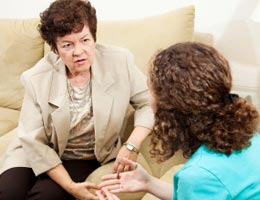 Bailing out an adult child
Has your college kid picked a major with dubious earning prospects?

Have an adult child who is already in financial trouble?
[Speaker Notes: Helping adult children financially is probably the biggest budget squeeze on retirees

Maybe your college kid has picked a major with dubious earning prospects, or you have an adult child who is already in financial trouble. If you know you could never resist a request for a helping hand, you'd better plan to have enough cash on hand to cover your generosity.

Some who are still saving for retirement have put their future income at risk by helping their child purchase a home or pay for other expenses, she says.]
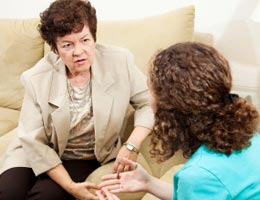 Bailing out an adult child
Can’t resist helping? 
-plan to have enough cash on hand to cover your generosity
Don’t put your future income at risk by helping child purchase a home or pay other expenses
Grandparents as parents
Often not planned
[Speaker Notes: Helping adult children financially is probably the biggest budget squeeze on retirees

Maybe your college kid has picked a major with dubious earning prospects, or you have an adult child who is already in financial trouble. If you know you could never resist a request for a helping hand, you'd better plan to have enough cash on hand to cover your generosity.

Some who are still saving for retirement have put their future income at risk by helping their child purchase a home or pay for other expenses, she says.]
Costs if you quit your job to care for your elderly parent(s)
Less Social Security
Lose employer's retirement plan or a 401K match
[Speaker Notes: Obviously, the person who quits a job to care for one or more elders is giving up a paycheck. However, that person is giving up much more. 
Social Security: Even though, as a family caregiver, you will work very hard – often much harder than you would work at a paying job – your work hours won't show up on your Social Security record. Depending on the number of years you are officially unemployed, you not only lose the take-home wages, but you could have lost hundreds of dollars a month in Social Security benefits when you reach retirement age.
Retirement plans: You miss out on an employer's retirement plan or a 401K match. If you aren't employed, you won't have the stress of watching your 401K fluctuate in value because you won't even have one. You'll have no retirement package unless you had a healthy retirement plan before you quit your job.
Job skills: Your job skills may become out of date while you care for your elders, as others in your field move ahead.
Re-entering the workforce: If you are unemployed it's harder to get a new job than if you are currently employed. In today's tight job market, re-entering the workforce may not be easy.
Your age: You are aging as you are caregiving. Age discrimination when hiring is illegal, but employers can find other ostensible reasons for not hiring you – such as out-of-date skills.
Caregiver isolation: Not everyone is cut out to be a full-time caregiver. You may find that while you are glad not to be juggling a job and your caregiving responsibilities, you miss the work atmosphere. You miss your paycheck. You miss the social interaction you had as an employed person.]
Costs if You Quit Your Job to Care for Your Elderly Parent
Re-entering the workforce tougher when out of work
Caregiver isolation: miss the work atmosphere?
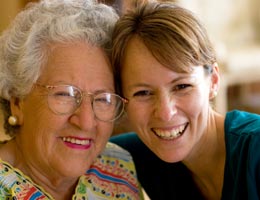 [Speaker Notes: Obviously, the person who quits a job to care for one or more elders is giving up a paycheck. However, that person is giving up much more. 
Social Security: Even though, as a family caregiver, you will work very hard – often much harder than you would work at a paying job – your work hours won't show up on your Social Security record. Depending on the number of years you are officially unemployed, you not only lose the take-home wages, but you could have lost hundreds of dollars a month in Social Security benefits when you reach retirement age.
Retirement plans: You miss out on an employer's retirement plan or a 401K match. If you aren't employed, you won't have the stress of watching your 401K fluctuate in value because you won't even have one. You'll have no retirement package unless you had a healthy retirement plan before you quit your job.
Job skills: Your job skills may become out of date while you care for your elders, as others in your field move ahead.
Re-entering the workforce: If you are unemployed it's harder to get a new job than if you are currently employed. In today's tight job market, re-entering the workforce may not be easy.
Your age: You are aging as you are caregiving. Age discrimination when hiring is illegal, but employers can find other ostensible reasons for not hiring you – such as out-of-date skills.
Caregiver isolation: Not everyone is cut out to be a full-time caregiver. You may find that while you are glad not to be juggling a job and your caregiving responsibilities, you miss the work atmosphere. You miss your paycheck. You miss the social interaction you had as an employed person.]
Caring for a parent
If you expect to be involved in caring for a parent or in-law after you stop working
potential costs to add to your retirement plan: 
pitching in to pay bills, buy groceries
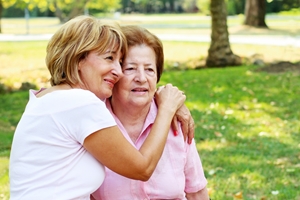 [Speaker Notes: If you expect to be involved in caring for a parent or in-law after you stop working, factor these potential costs into your retirement plan.
A serious illness might have the parent moving in with you or needing help to pay medical bills or for nursing home care. Or you might be pitching in to pay bills, buy groceries and take care of household maintenance for a parent who is struggling financially but wants to stay in their own home.
"Talk about things ahead of time," Veenker says. "Make sure there is an overall awareness of what each person can do, and see if that matches up with what the parents think might work for them."
This is also a good time to discuss with elderly parents what Veenker calls "the cornerstones of estate planning " -- a will or trust, a power of attorney and a living will -- so that you know what their wishes are while they are still able to tell you.]
Reduced Costs in Retirement
Senior discounts
Travel deals:
Amtrak, Greyhound, Southwest
National Park Svc lifetime pass $10
Larger standard tax deduction
Can earn $1,550/yr at 65
Reduced Costs in Retirement
No more 10% early withdrawal penalty after 59 1/2
Affordable health insurance
$104.90/mo. Medicare Part B
Low cost meals, vans, classes
Free college
Osher Life Long Learning
Elderwise inexpensive classes
[Speaker Notes: $104.90 Medicare Part B covers doctor visits and medical services, which can be deducted from SS check.]
Both partners need to have a broad understanding of finances
What’s your annual income and what does it cost to live?
What to do with lump sums?
How to handle existing investments?
What about drug coverage, long-term care and life insurance on surviving spouse?
Where are financial records?
[Speaker Notes: 1. What’s your annual income and what does it cost to live? The first question on the mind of a widow (or widower) who hasn’t paid much attention to money is, “Do I have enough?” It’s terrifying not to know.
To forestall this shock, you and your spouse should create a budget file. Show all the sources of income available after the first spouse dies and the current annual amounts. Subtract your expenses, including taxes. That gives your survivor a road map, showing roughly how she (or he) should be able to get by.
To get your mind around how well you’re jointly managing money today, consider signing up for one of the free money-management services online. You enter all your financial accounts—bank, investment, loan and credit card. The service tracks your income and outgo, and what your investments are worth.
2. What to do with lump sums? If the survivor will collect life insurance or an inheritance, discuss how to handle it. Attach a note to the policy or the will to help you remember the conversation.
3. How to handle existing investments? Some widows start reading financial books and discover the little secret that simple investing isn’t hard. They hold some of the money in the bank or a money fund, to help pay expenses over the next three to five years, and invest the rest in low-cost mutual funds that own stocks and bonds. Others, however, may never feel confident managing money. Husbands do them a favor by having a tested financial adviser already in place.
4. What about drug coverage, long-term care and life insurance on the surviving spouse? Discuss what to keep, what to update (such as correct beneficiaries) and what to cancel (for example, the survivor might not need life insurance). Attach a “reminder” note to each policy.
5. Where are all the financial records? Gather into labeled folders: bank records (and the key to the safe deposit box); passwords to online accounts; Social Security number; retirement plans and other investments; insurance policies; wills, trusts, health care proxy and power of attorney; loans; deeds; buy-sell agreements with a business partner; employee benefits; records of any money you’re owed; personal papers such as a marriage certificate; recent tax returns; bankruptcy records, to prevent a widow from being dunned for a debt that the court discharged; and the names and contacts of your advisers—broker, planner, insurance agent. After a period of sheer terror, most survivors get their minds around their money. Your plan, as a couple, should be to skip the terror phase and move directly to peace.]
Steps to Retire Happy
Can I afford to retire?
Map out projected monthly budget
Expenses greater than income?
you may have to work for a few more years

What role will my children play?
Lifeline to doctors, hospitals and other services
[Speaker Notes: From AARP Bulletin, Sept 2014
Many people who are eligible to retire prefer to keep working. Sometimes it’s the money or keeping their health insurance. Bout often it’s because they like their jobs and the people they work with.  So think if you’re really ready to give it up—

Retirement can last a long time.  At age 65 men are expected to live for another 17½ years, women for another 20 years…too long to be a couch potato.  
How will retirement change my life?
Time for what you want to do: movies, sports, learn language or piano: you control your time and your activities]
Steps to Retire Happy
Am I ready to retire?
Ready to give up workplace aggravation, stimulation and fun?

What will I do when I retire?
Match your interests, talents and experience
Don't simply retire from something; have something to retire to
[Speaker Notes: Happy retirees are those who know what they're going to do when they are no longer working. They've thought about how they're going to spend their days. Those who wake up one day and decide to stop working tend to be miserable trying to fill their days.

From AARP Bulletin, Sept 2014
Many people who are eligible to retire prefer to keep working. Sometimes it’s the money or keeping their health insurance. Bout often it’s because they like their jobs and the people they work with.  So think if you’re really ready to give it up—

Retirement can last a long time.  At age 65 men are expected to live for another 17½ years, women for another 20 years…too long to be a couch potato.  
How will retirement change my life?
Time for what you want to do: movies, sports, learn language or piano: you control your time and your activities]
What to do now?
Get your full employer 401K match
Access to Supplemental Retirement Account?
Amp up your savings rate by 1% per year
Or put half your raise in savings
Keep your money growing
Resist temptation to borrow from retirement savings
Pay down debt
Work Longer?
Working one additional year:
Reduces the number of retirement years that savings needs to pay for
A part-time job can allow you to withdraw less from savings
Gives assets extra time to grow
Retirement at sixty-five is ridiculous. When I was sixty-five I still had pimples. ~George Burns
Educate yourself on how to chart your path
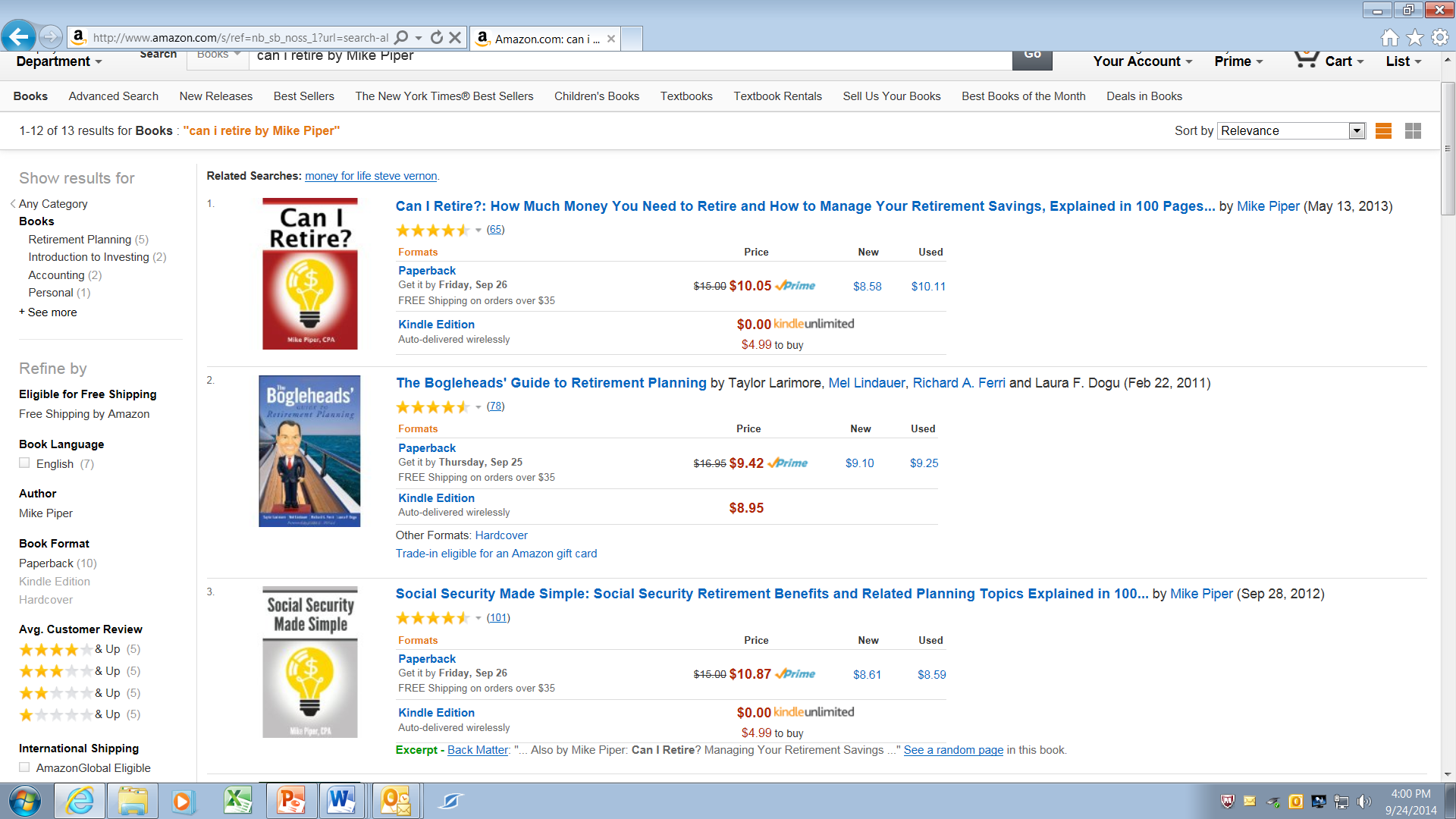 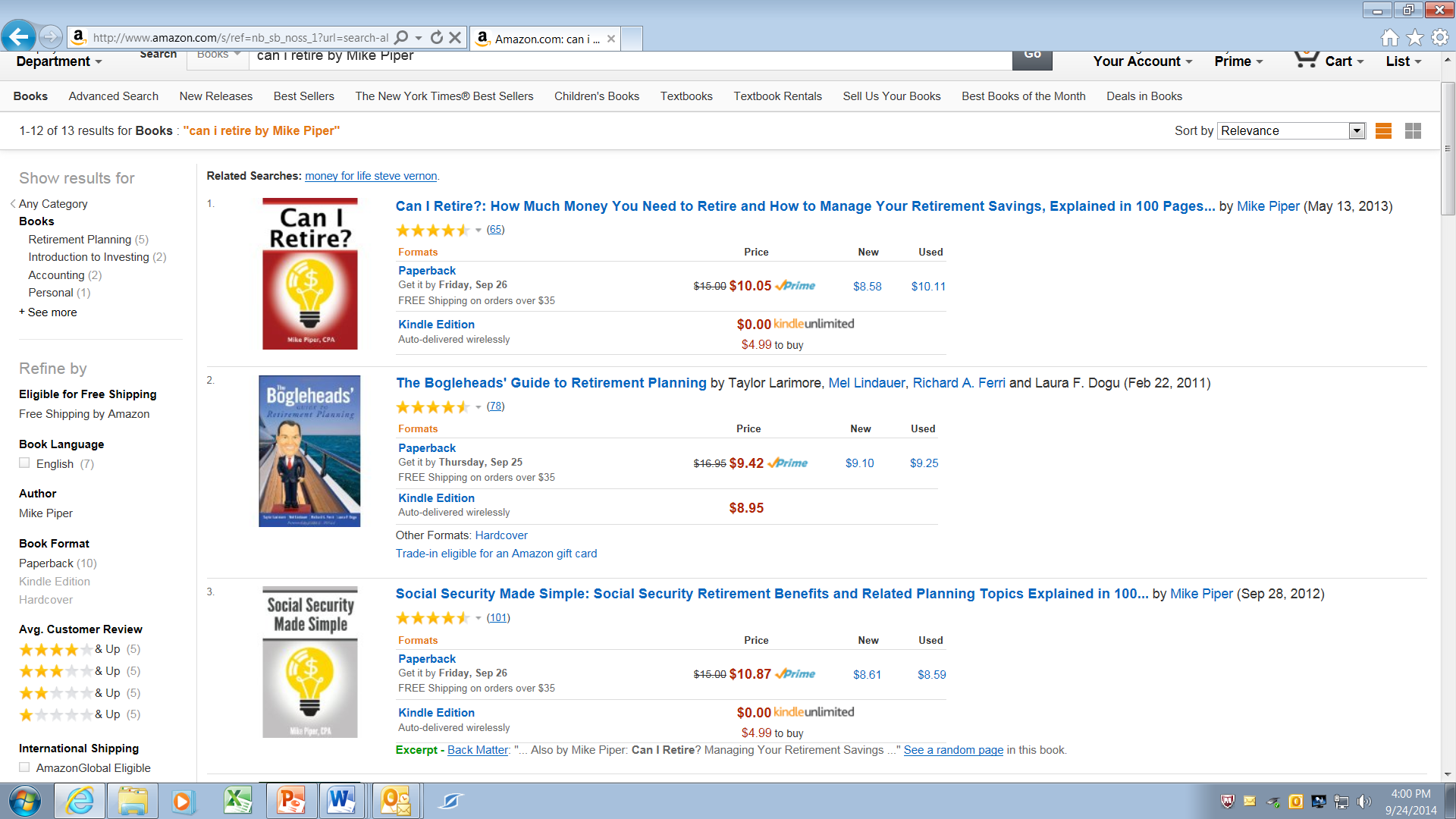 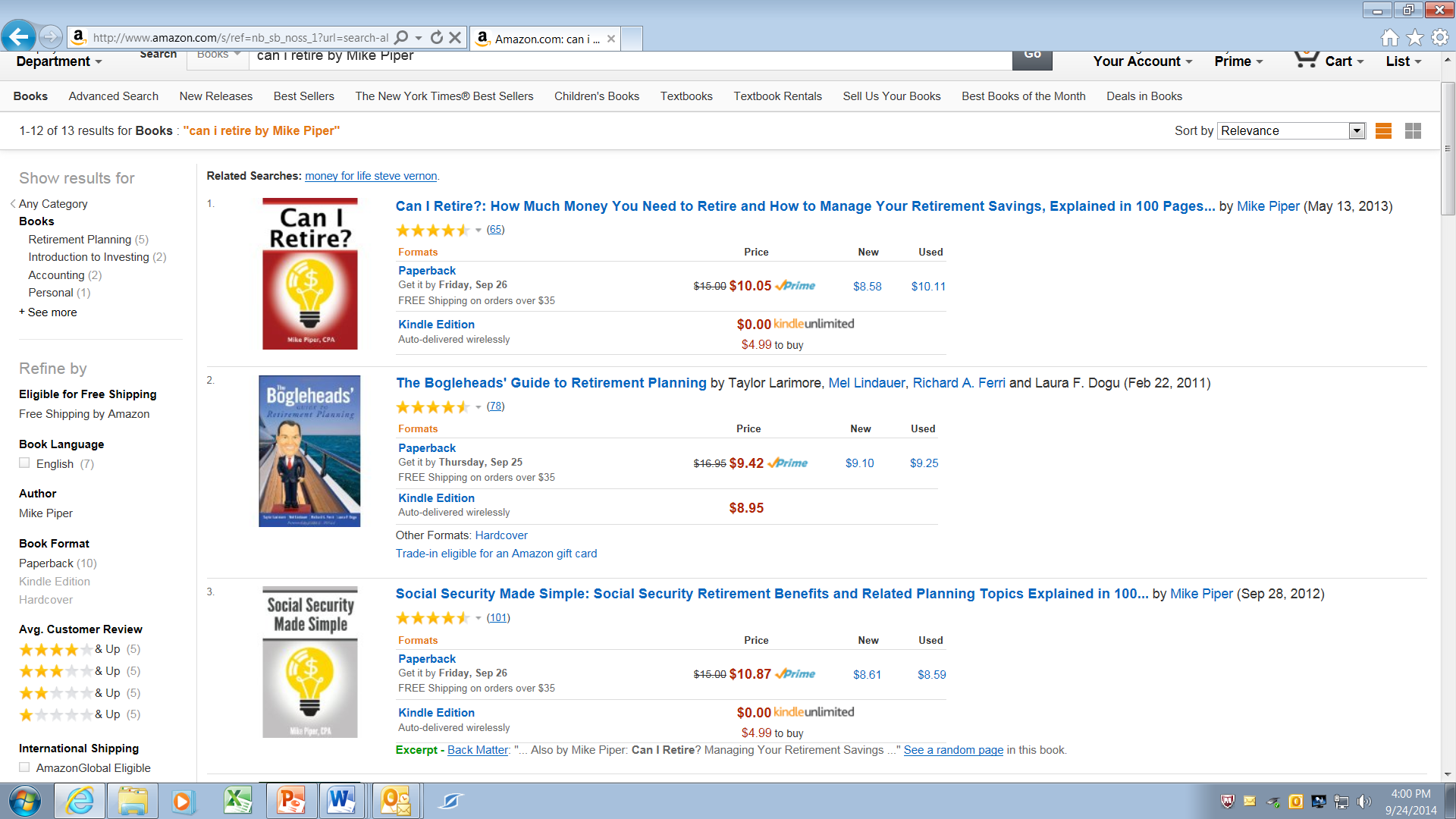 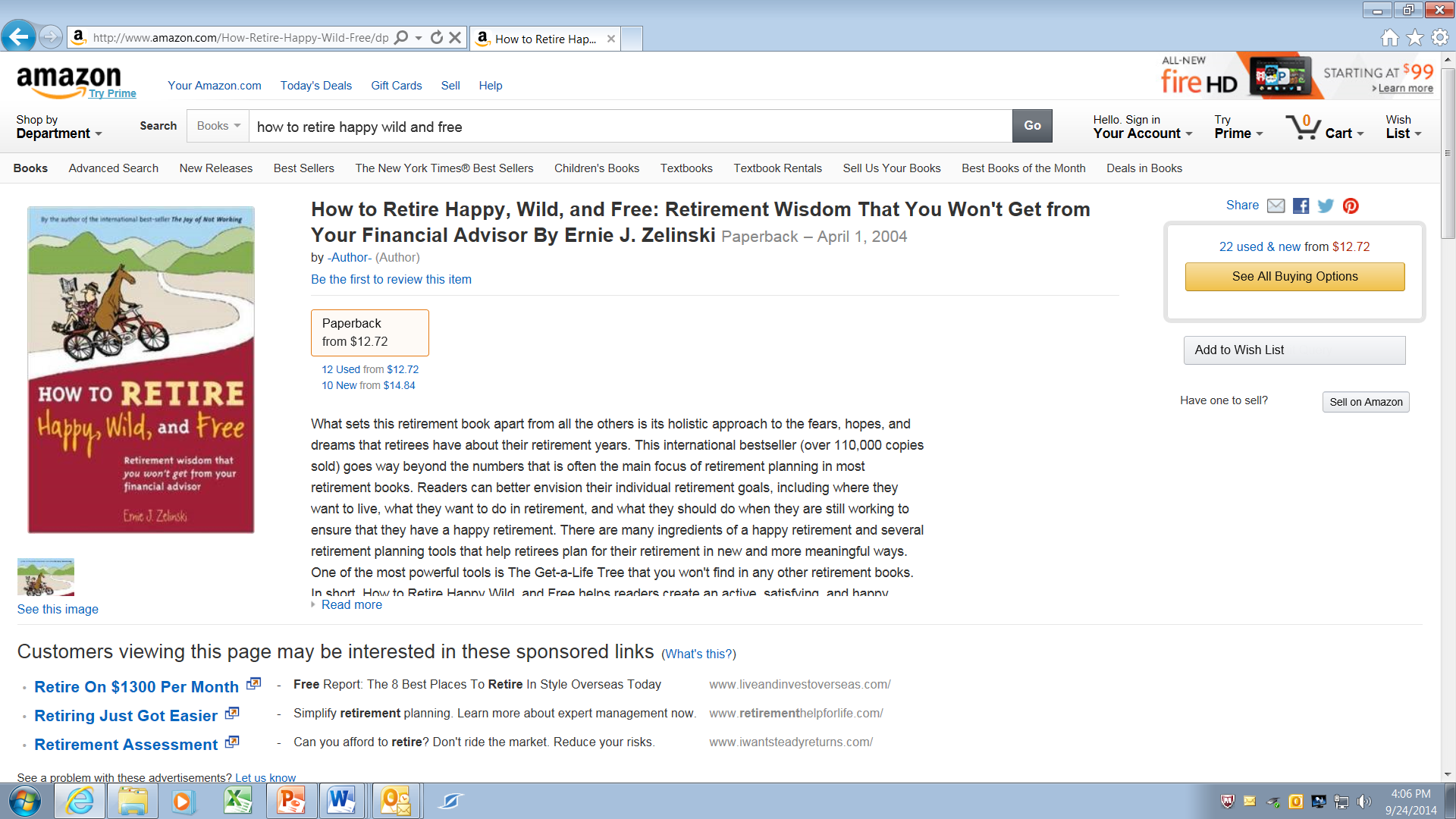 [Speaker Notes: Speaking of “playbooks”…]